ASErviceРегистрация на портале
Инструкция для незарегистрированного Клиента
Работа на портале AService
Работа на портале AServis выполняется в браузерах
 Google Chrome или Mozilla Firefox.

Для корректного отображения и качественной работы портала рекомендуется пользоваться одной из трех последних версий указанных браузеров.

Например, если актуальной является версия Google Chrome 47, то для работы рекомендуется использовать 47, 46 и 45 версии.
Регистрация пользователя
Для регистрации заполните форму.
Логин - имя на портале, которое будет использоваться для идентификации на портале. Логин должен быть уникальным для портала. Если выбранный вами логин  будет занят, вы получите сообщение.
E-mail – адрес электронной почты. На этот адрес будет прислан пароль для входа на портал. E-mail- должен быть уникален для портала. Если указанный адрес уже используется, вы получите сообщение.
Страна - страна определяет уровень наценок на цену изделий.
Регион -  регион  определят уровень наценок на цену изделий.
Регистрация пользователя
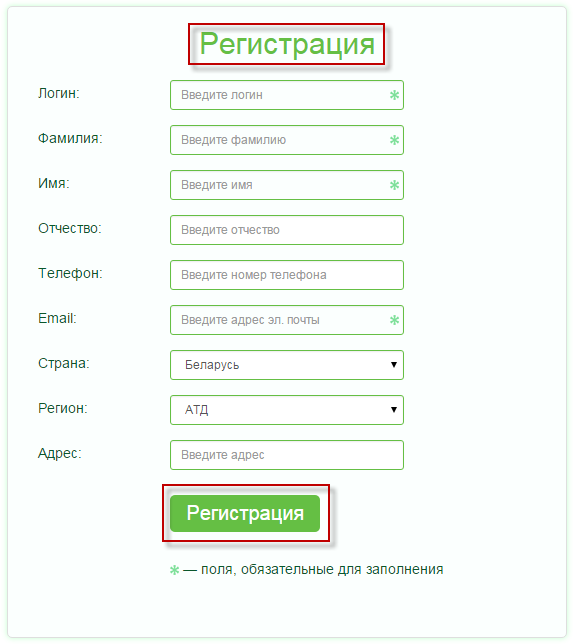 Регистрация пользователя (юр. лица)
Для регистрации юридического лица на портале войдите под вашими логином и паролем на портал, перейдите в раздел «Личный кабинет» - «Настройки»



В новом окне выберите пункт:
 «Регистрация юридического лица»
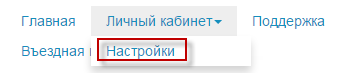 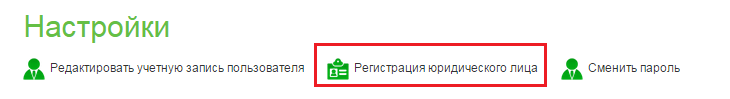 Регистрация пользователя (юр. лица)
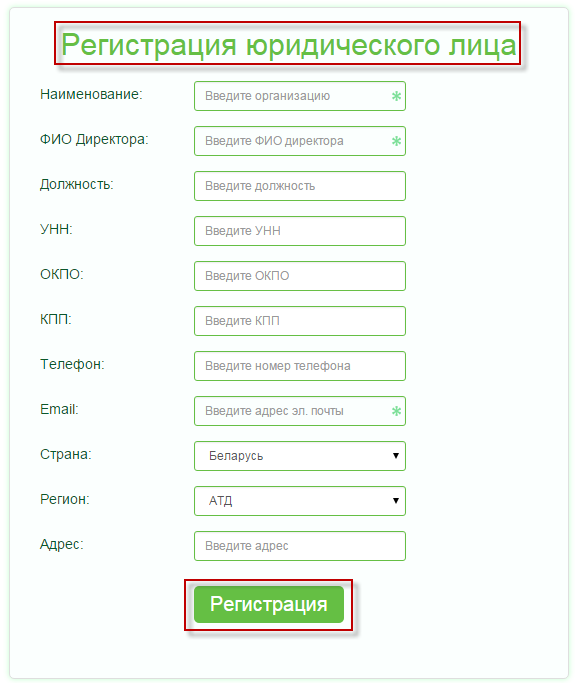 Для регистрации заполните форму.

После регистрации юридического лица, Вы сможете выбрать поставщика и пригласить клиентов.
ASErviceСотрудничество покупателя и поставщика
Инструкция
Приглашение поставщика из системы
Чтобы добавить поставщика, необходимо: 
 зайти в раздел «Личный кабинет» - «Настройки»;

 выбрать «Пригласить поставщика из системы»;
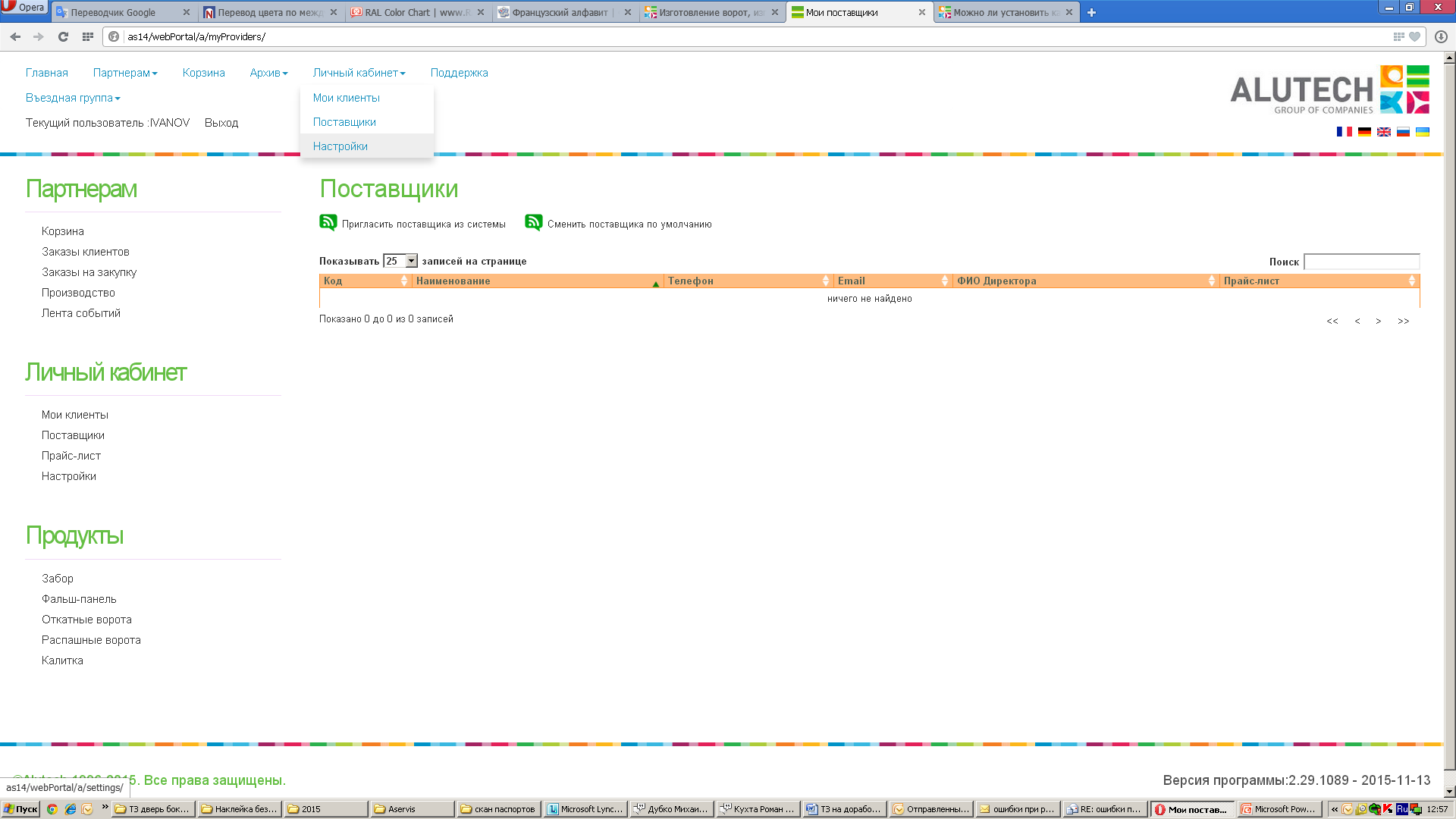 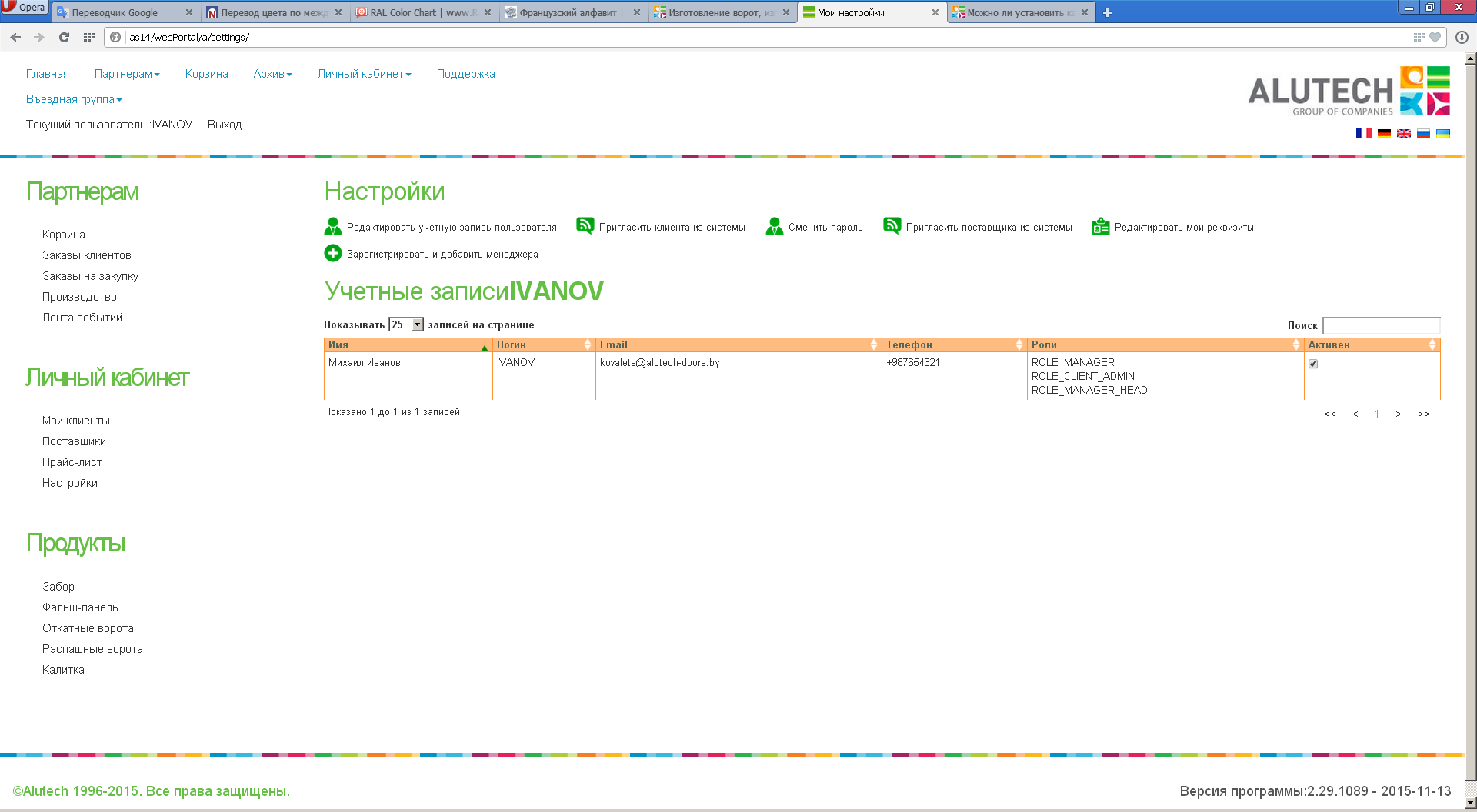 Приглашение поставщика из системы
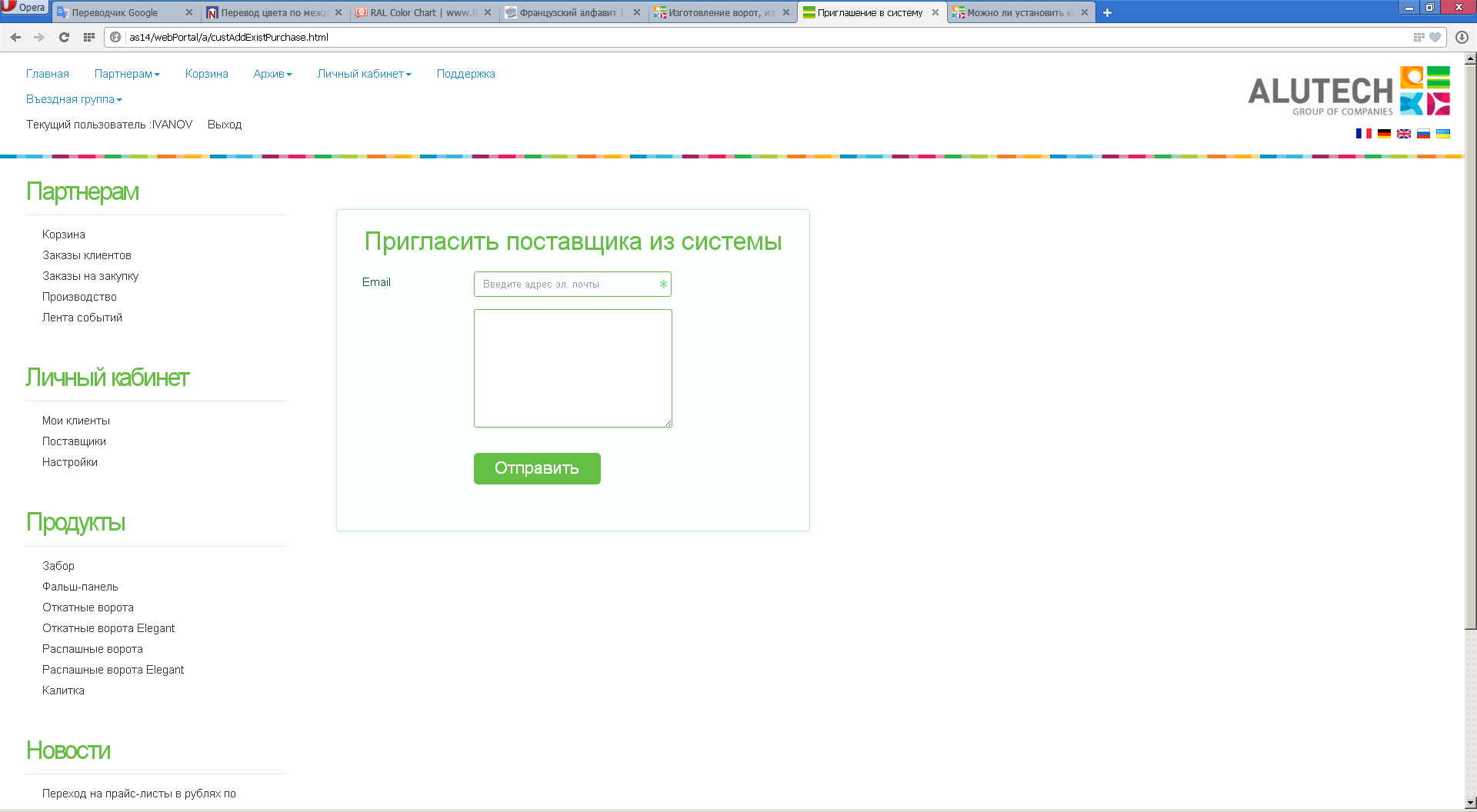 ввести e-mail поставщика;
 на e-mail поставщика придет сообщение:
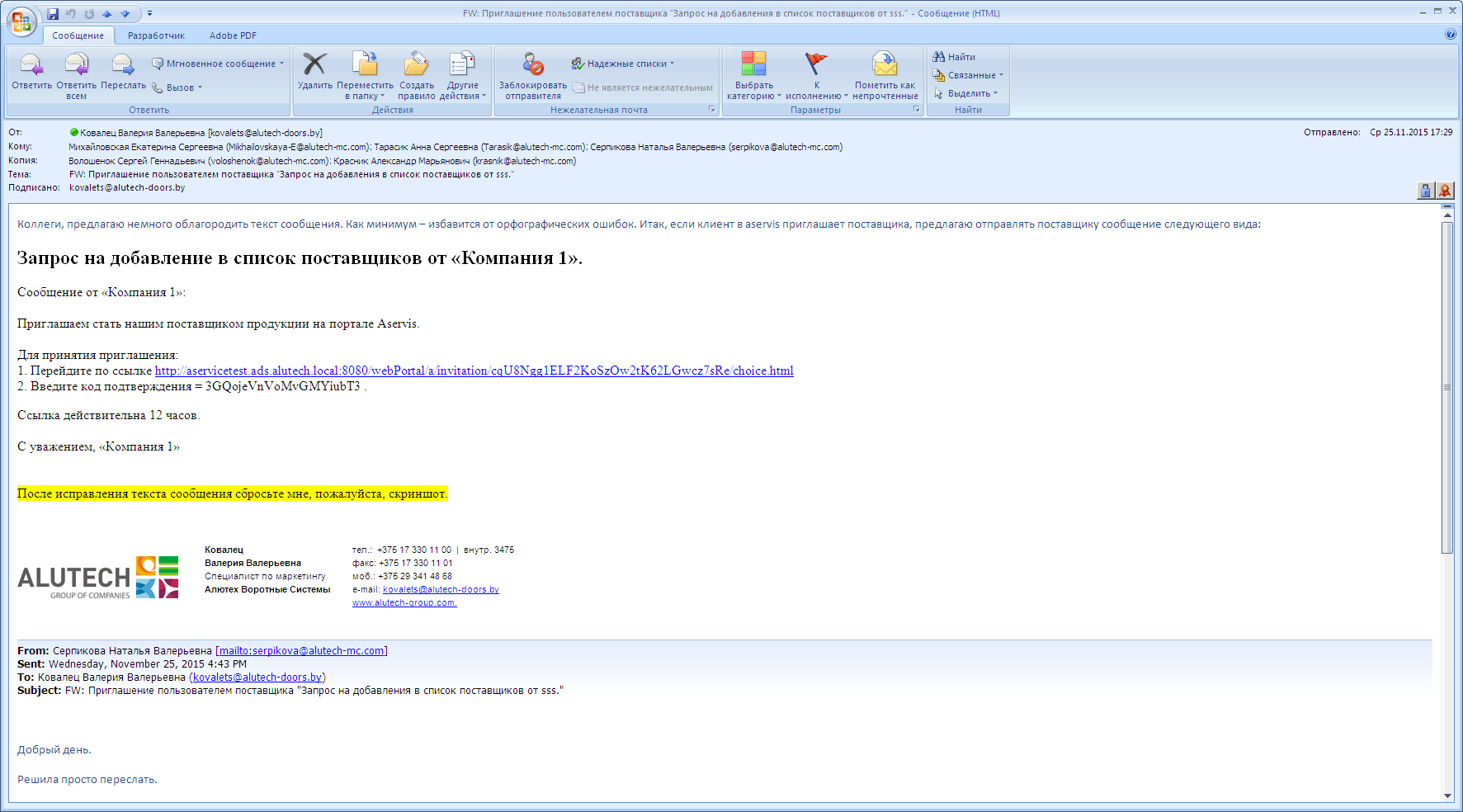 Приглашение поставщика из системы
После того, как поставщик примет отправленное Вами приглашение, в разделе «Личный кабинет - Поставщики» у Вас появится информация о поставщике и все типы назначенных Вам прайс-листов
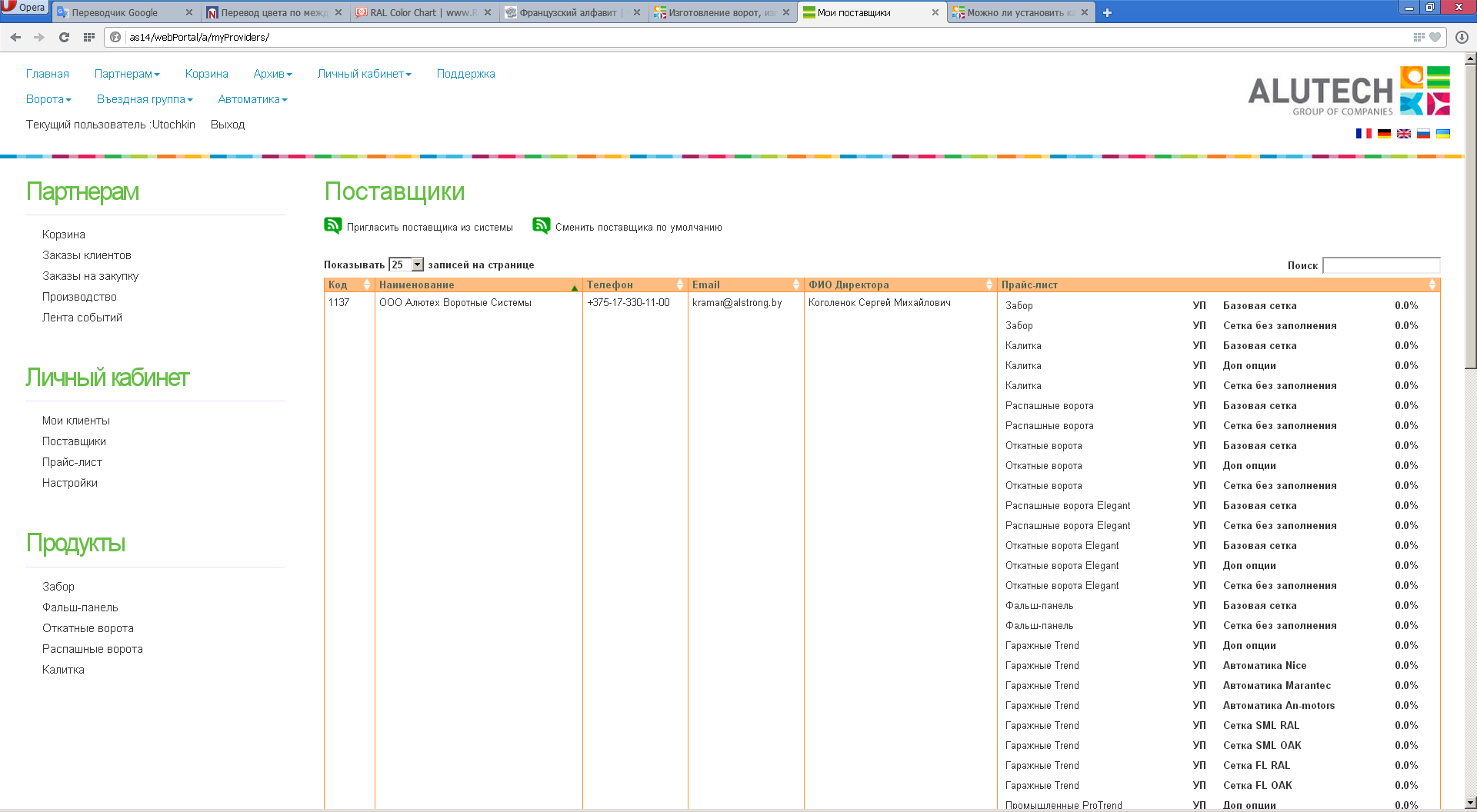 Приглашение поставщиком клиента из системы
Чтобы добавить клиента, необходимо:
 зайти в раздел «Личный кабинет» - «Настройки»;
  выбрать «Пригласить клиента из системы»;
  ввести e-mail клиента:
 e-mail, указанный юридическим лицом при регистрации на портале
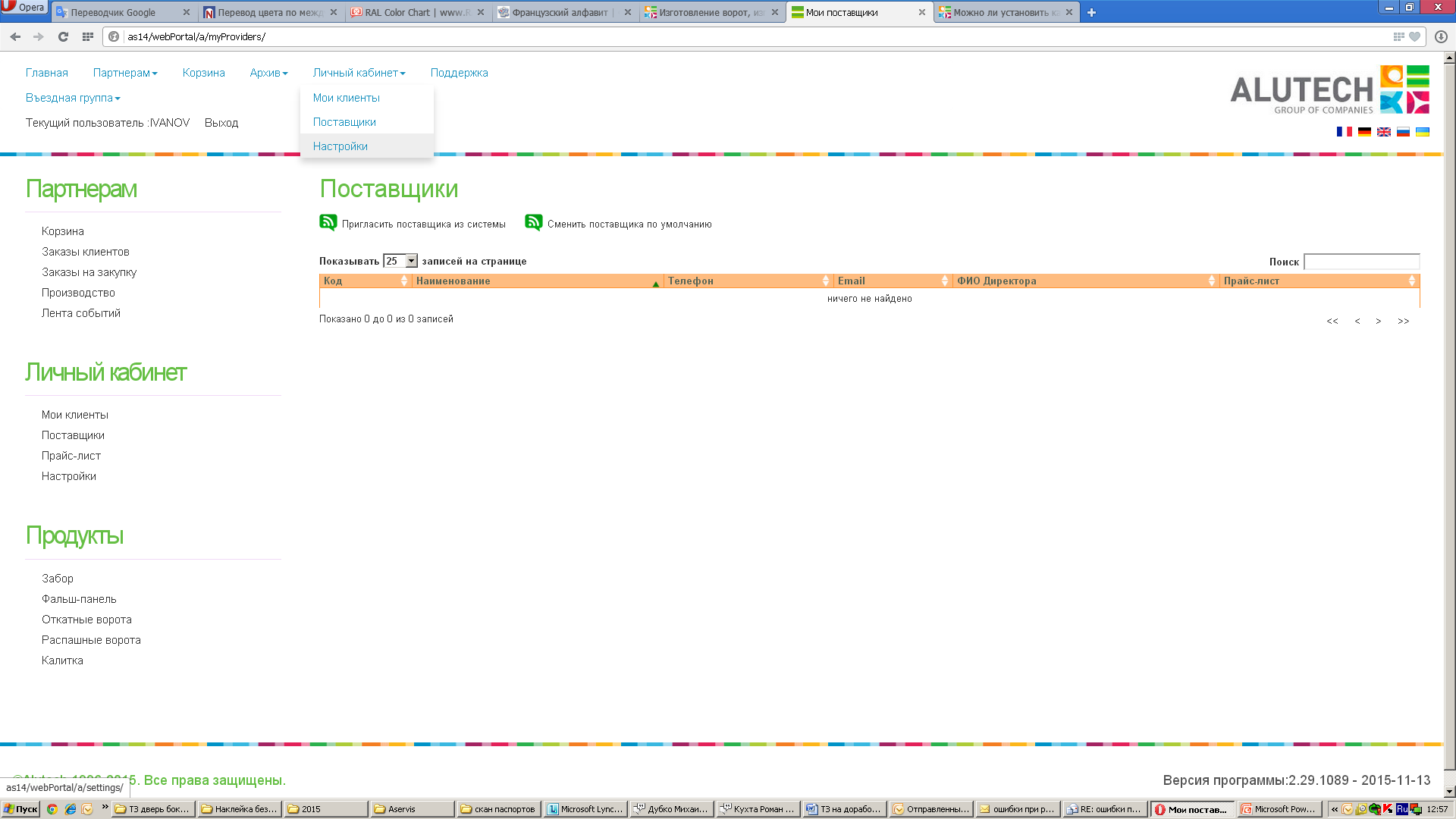 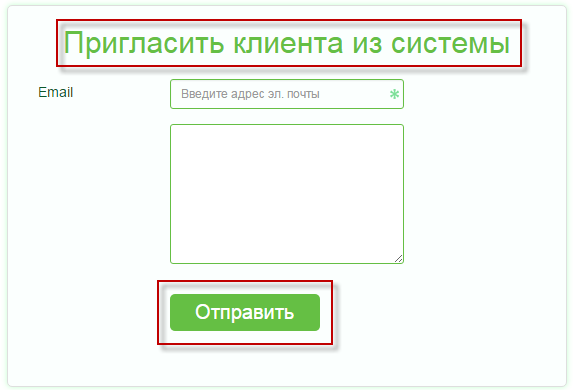 Приглашение поставщиком клиента из системы
После того, как клиент примет отправленное приглашение в разделе «Личный кабинет » - «Поставщики» у него появится информация о поставщике (о Вас) и все типы назначенных ему прайс-листов.
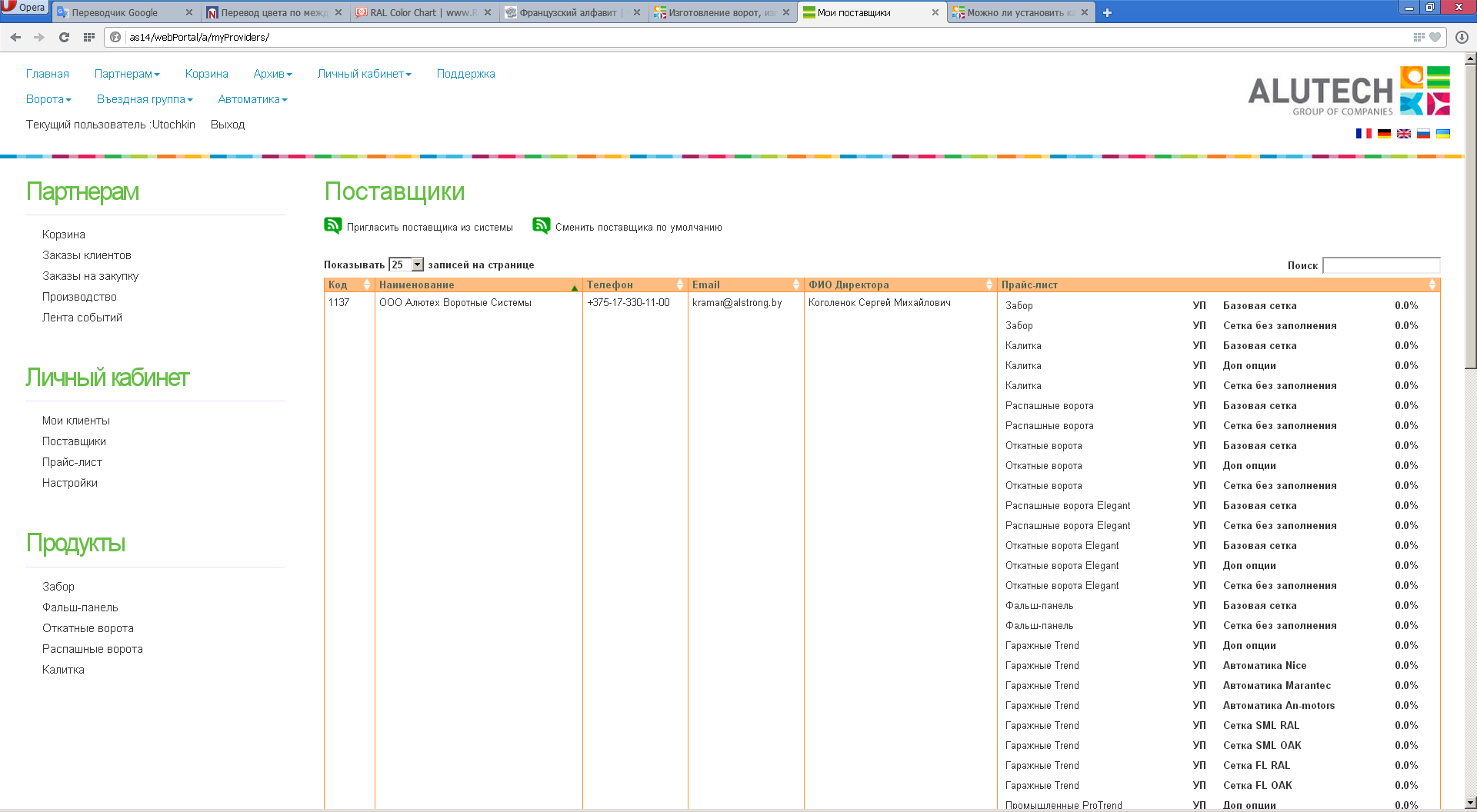 ASErvice РЕГИСТРАЦИЯ новых клиентов и  приглашение к сотрудничеству действующих
Инструкция
Регистрация новых клиентов
Для регистрации клиентов на портале, закрепленных за вашей организацией (юридическим лицом) необходимо:
 зайти в «Личный кабинет»–«Мои клиенты» 
либо «Личный кабинет» - «Настройки»;


  выбрать пункт «Регистрация клиента» либо «Быстрая регистрация клиента»



 заполнить форму данными о клиенте.
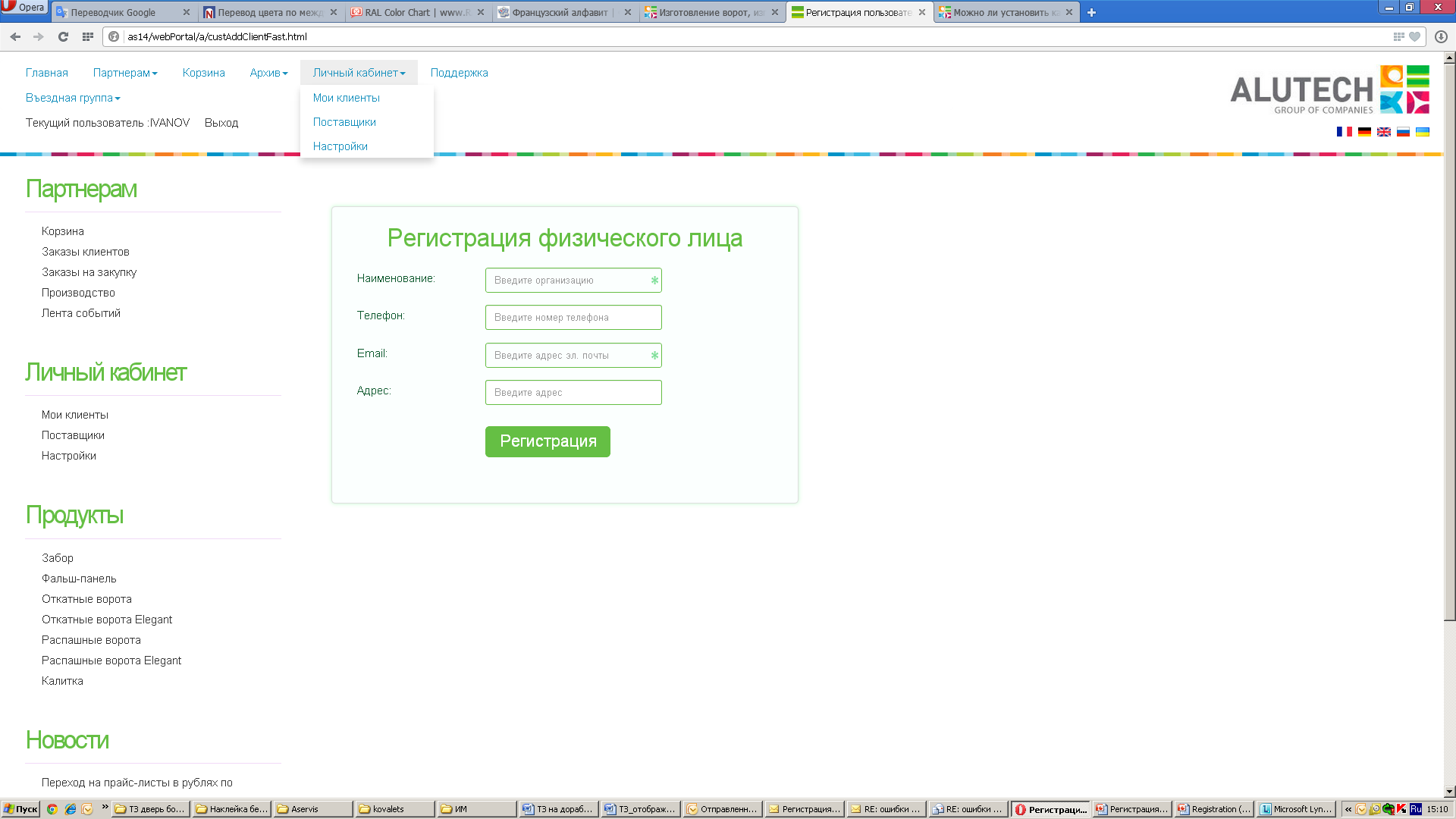 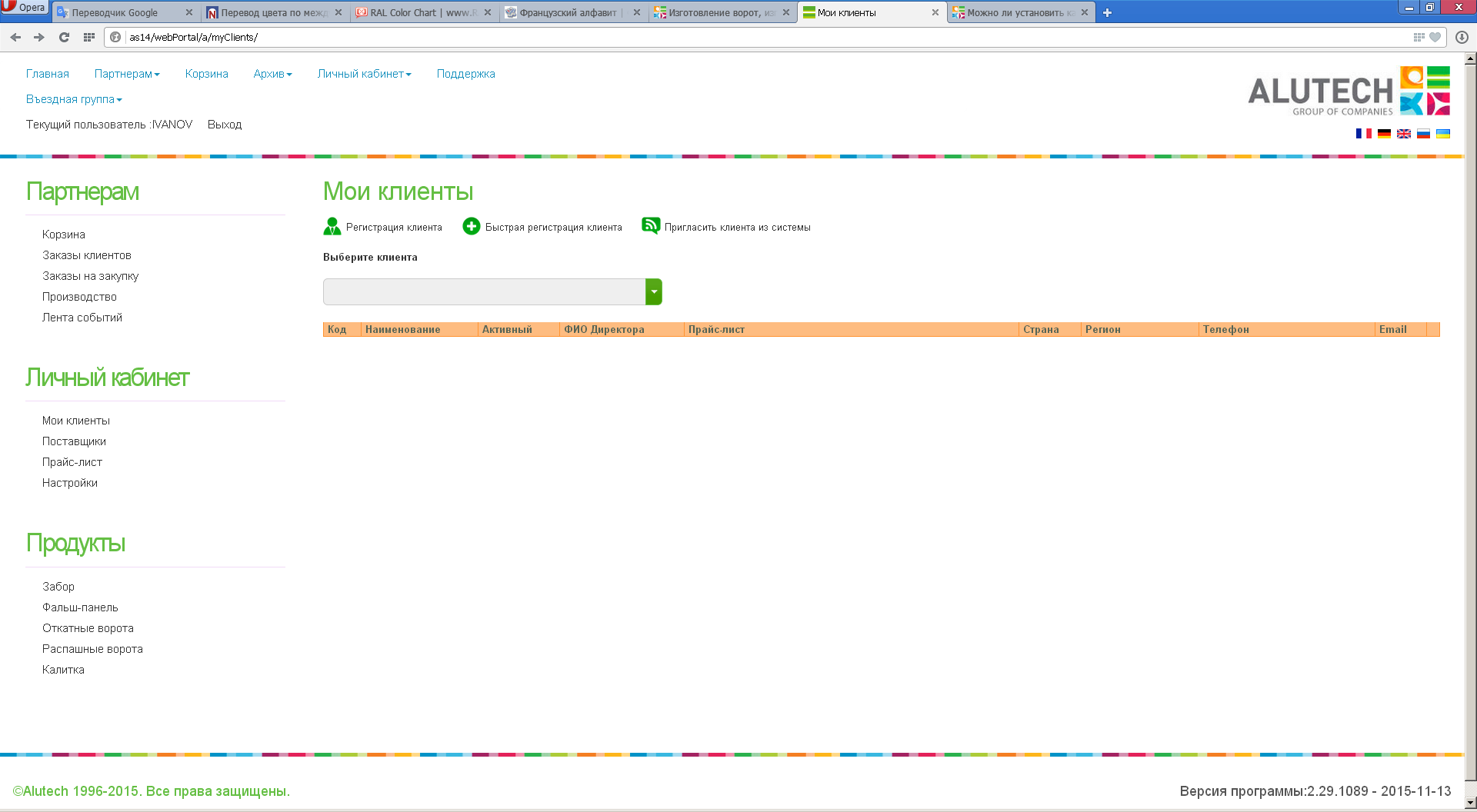 Регистрация новых клиентов
Форма регистрации клиента (для юр. лиц)
Форма быстрой регистрации пользователя
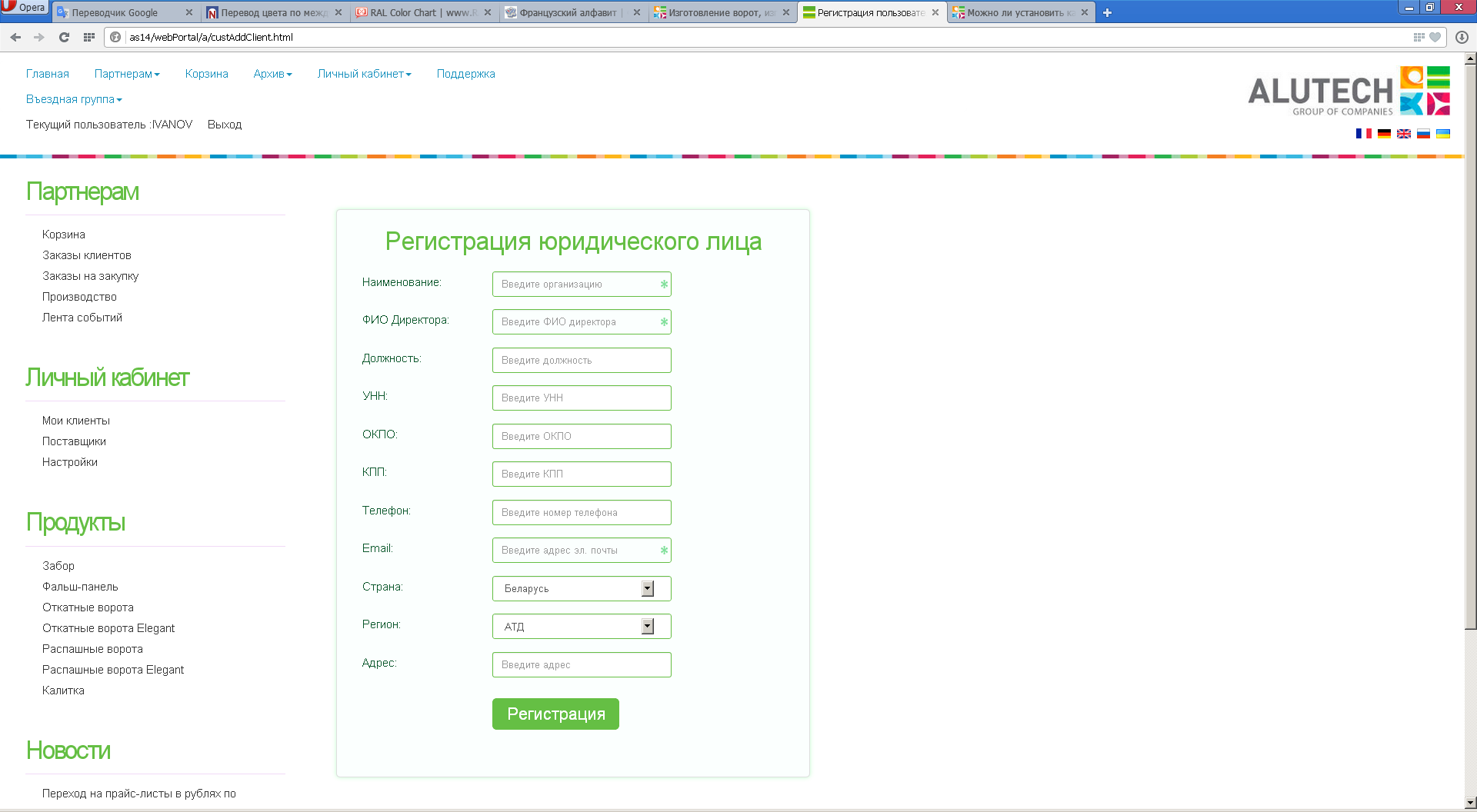 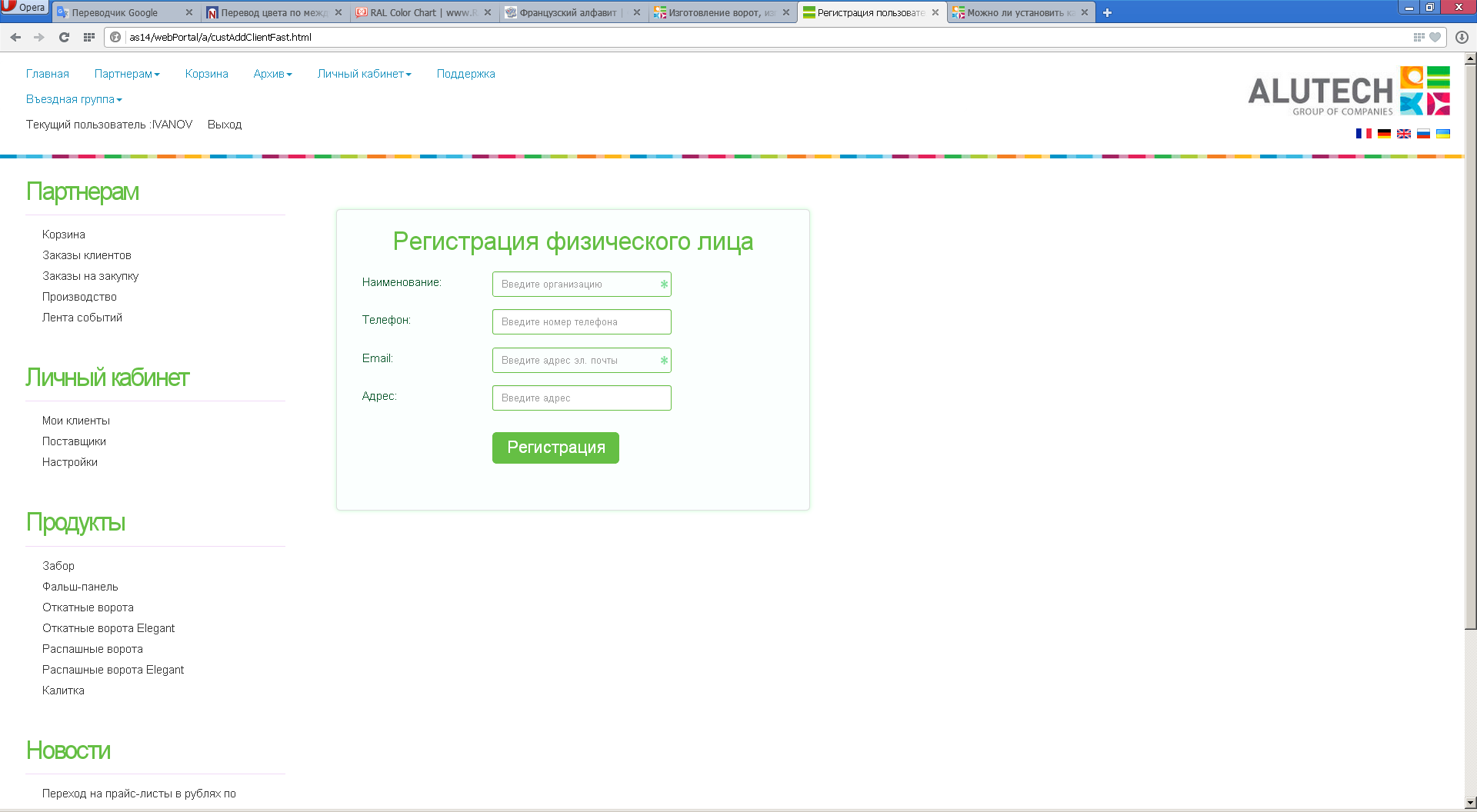 Регистрация новых клиентов
На e-mail клиента придет приглашение присоединится к порталу:
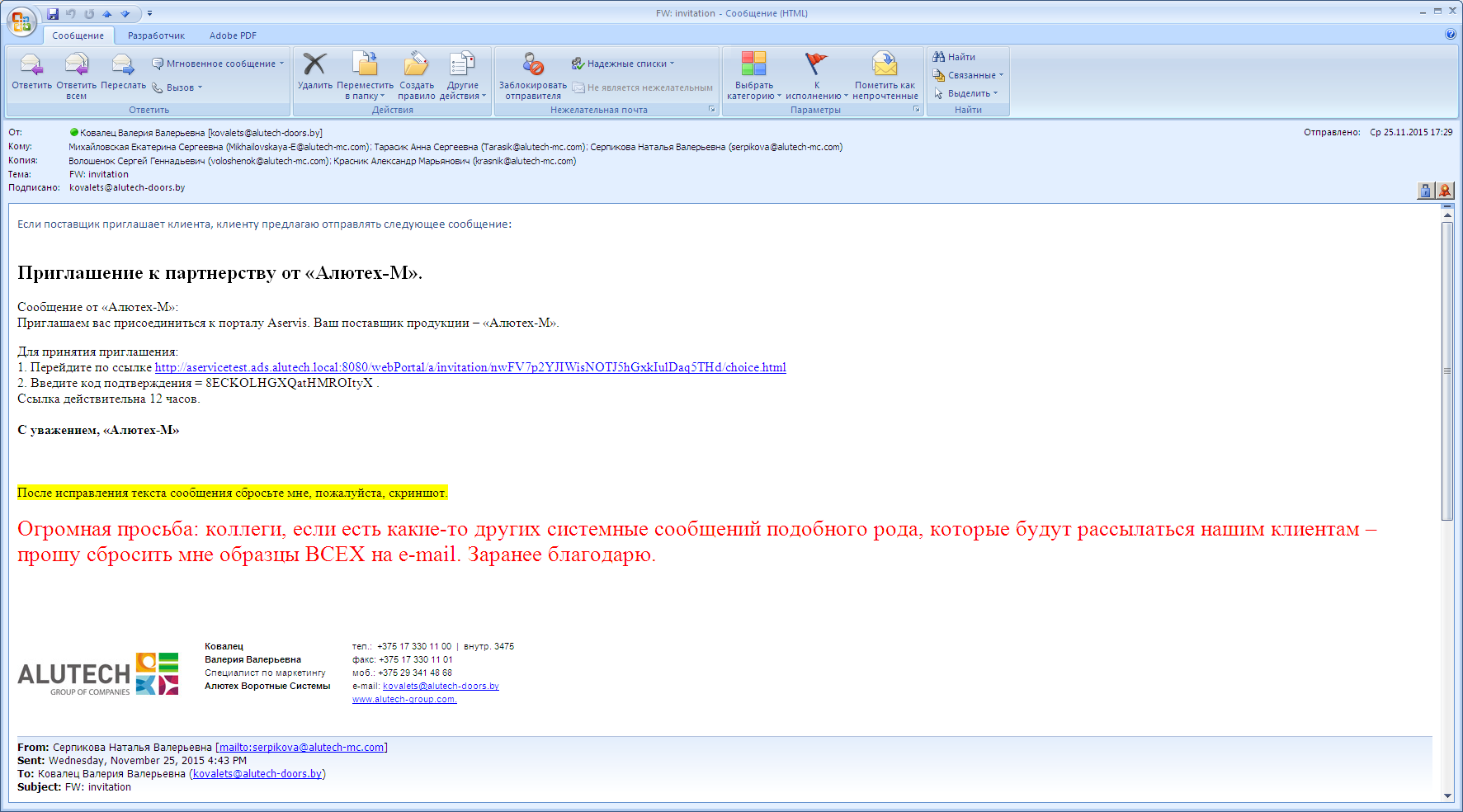 Дополнительные права текущим клиентам
Описание ситуации: клиенты уже есть в Вашей базе, но ведением заказов данных клиентов на портале занимаются ваши менеджеры. 
Задача: предоставить клиенту права:
 самостоятельно вводить на портале заказы;
 строить собственную клиентскую сеть, получать заказы от клиентов через портал, отправлять заказы поставщику
Дополнительные права текущим клиентам.Действия менеджера
Решение:
Вашему МЕНЕДЖЕРУ, за которым закреплен клиент:
Перейти в раздел «Личный кабинет» - «Мои клиенты»
Найти клиента и нажать кнопку «Добавить менеджера клиенту»
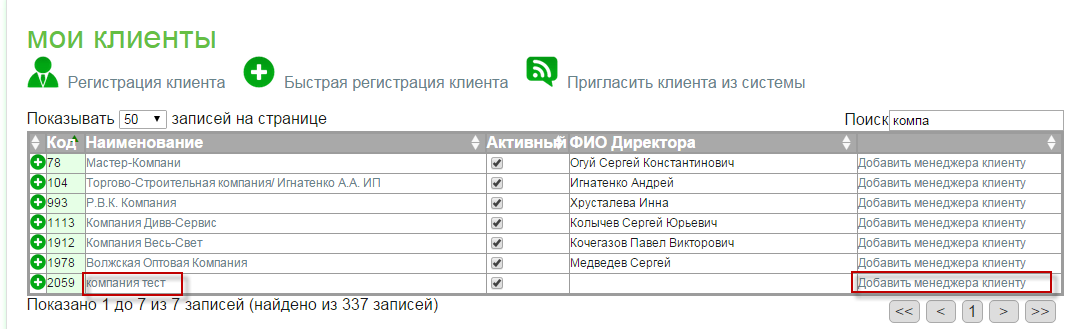 Дополнительные права текущим клиентам.Действия менеджера
Заполнить открывшуюся форму информацией о клиенте:
В ролях выберите: Role_Manager и Role_Сlient_Admin


После заполнения нажать кнопку «Регистрация»
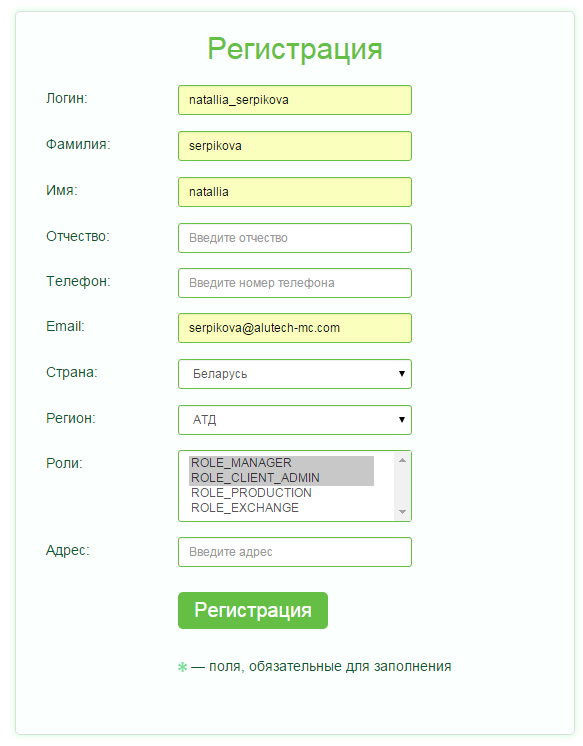 Дополнительные права текущим клиентам.Действия менеджера
На указанный  в форме e-mail придет письмо с логином и паролем (это будут данные для входа на портал Aservice):
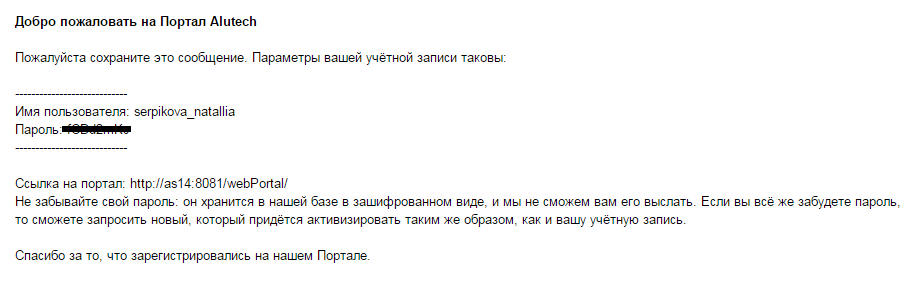 Дополнительные права текущим клиентам.Действия клиента
КЛИЕНТУ: 
перейти в раздел «Личный кабинет» - «Мои клиенты»; 
нажать «Регистрация клиента»;




заполнить форму данными 
своих клиентов;
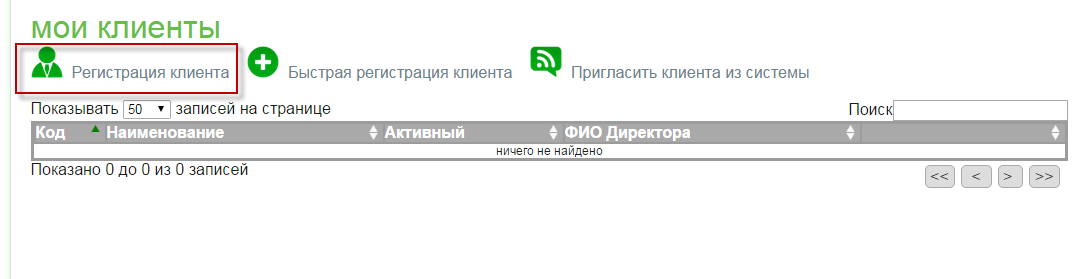 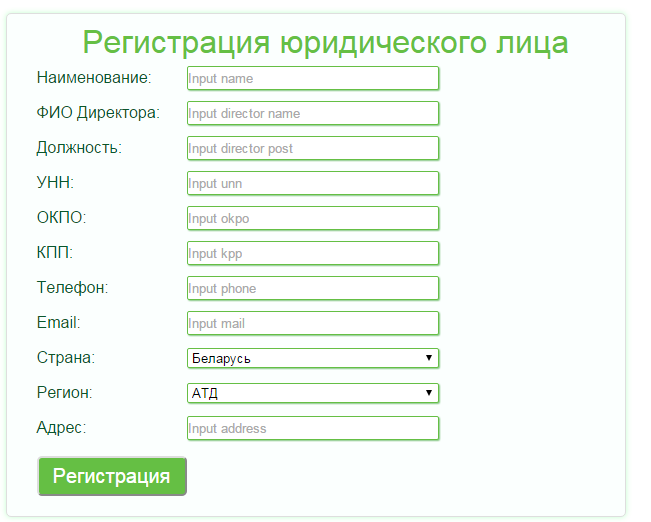 Дополнительные права текущим клиентам.Действия клиента
перейти в «Личный кабинет» - «Мои клиенты» для проверки – в списке должен появится веденный клиент :
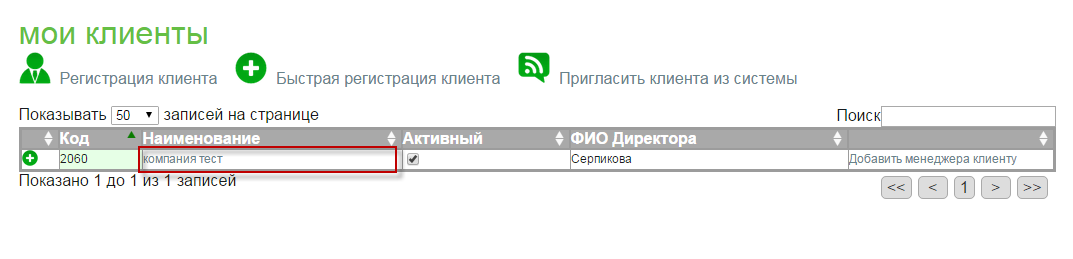 Дополнительные права текущим клиентам.Действия клиента
перейти в раздел  «Личный кабинет» - «Поставщики» - будет указан поставщик:
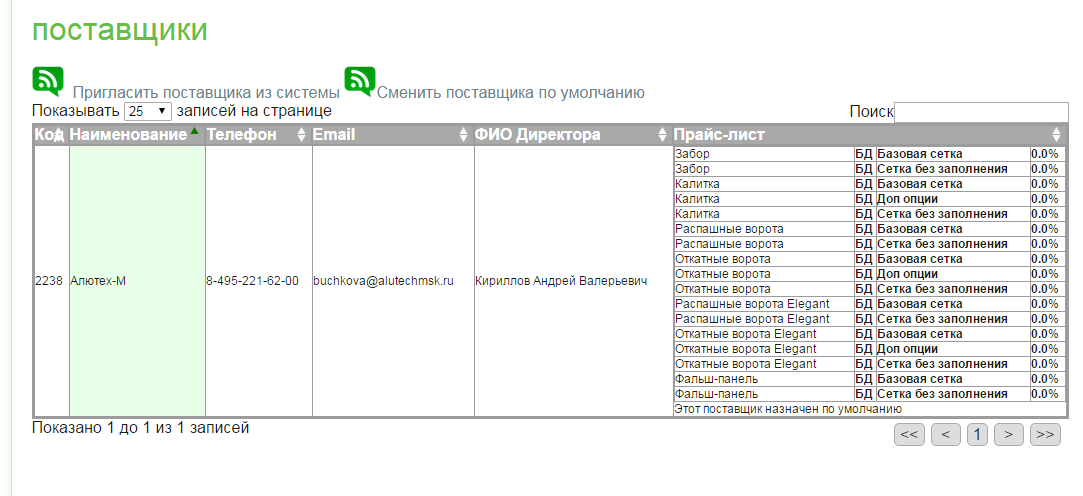 ASErviceРЕГИСТРАЦИЯ МЕНЕДЖЕРОВ
Инструкция
Регистрация менеджеров
Если Ваша компания зарегистрирована как юридическое лицо, вы можете добавить менеджеров, которые будут оформлять заказы, для этого:
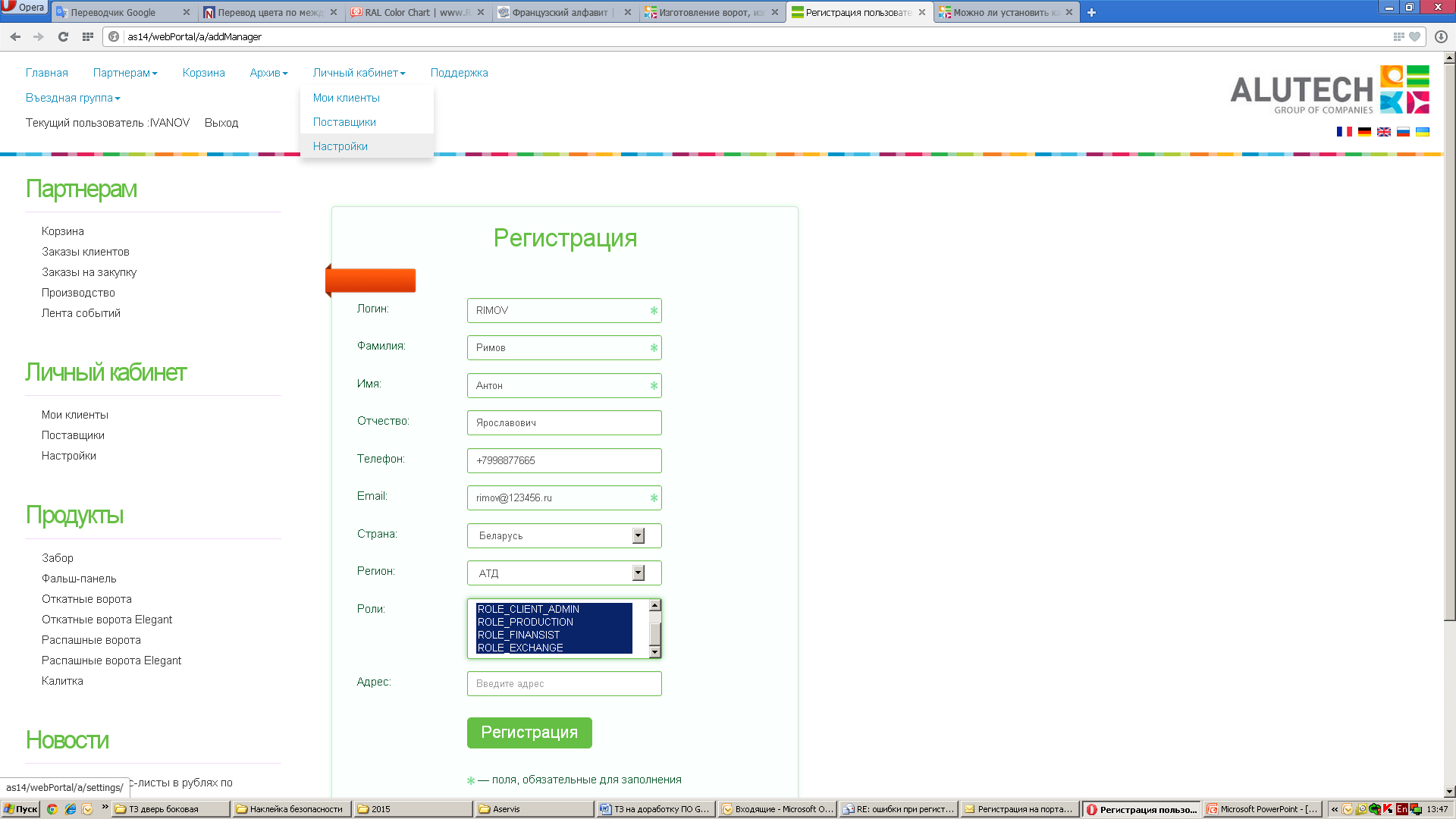 после регистрации как юр. лица выйдите (кнопка «Выход») и зайдите снова на портал (введите логин, пароль, нажмите кнопку «Вход»);
перейдите в раздел «Личный кабинет» - «Настройки»;
выберите «Зарегистрировать и добавить менеджера»;
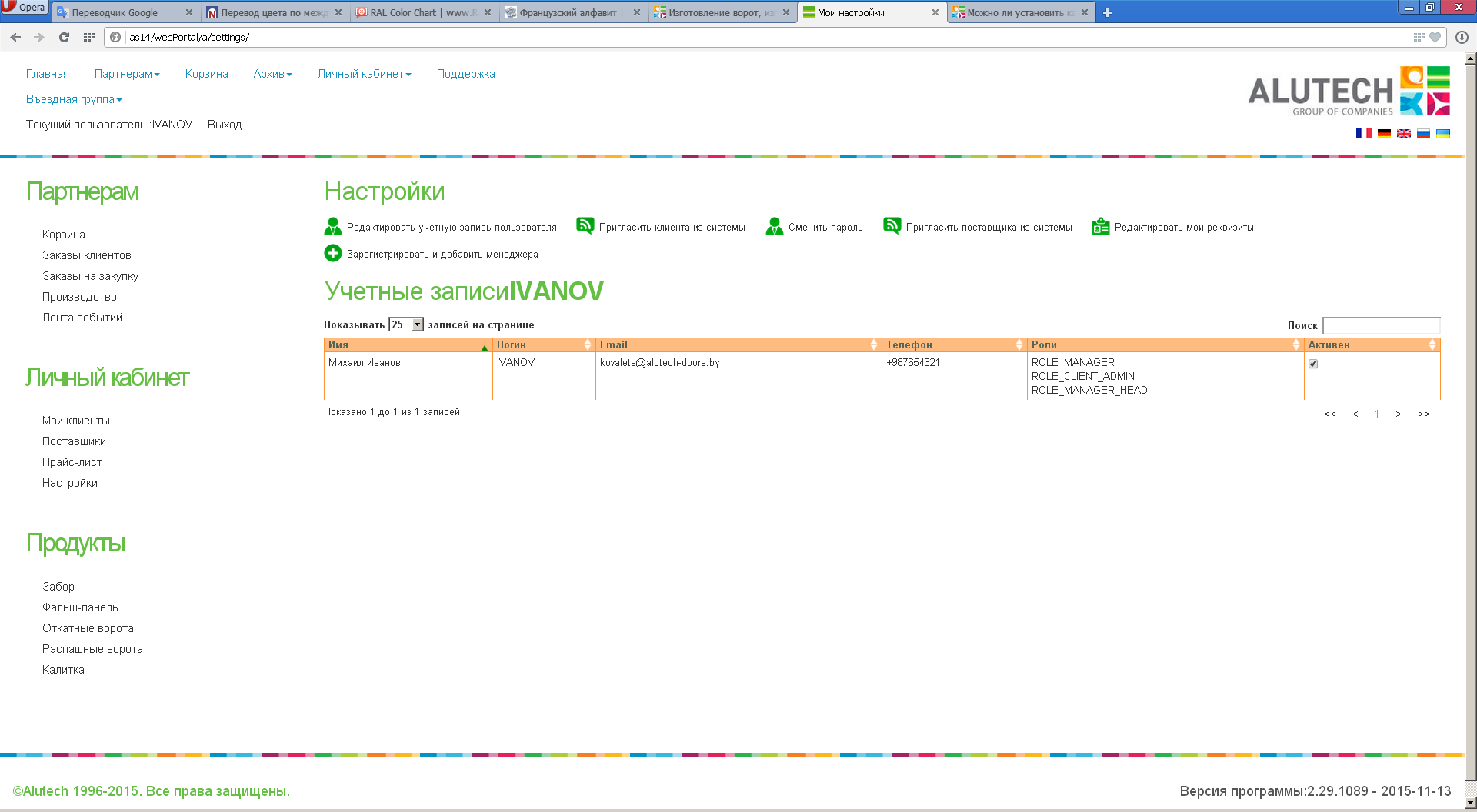 Регистрация менеджеров
заполните форму регистрации, выберите роли пользователя; 
можно назначить одну или несколько ролей одному пользователю. Для назначения нескольких ролей необходимо при нажатой клавише Ctrl выбрать все необходимые роли;
нажать кнопку «Регистрация».
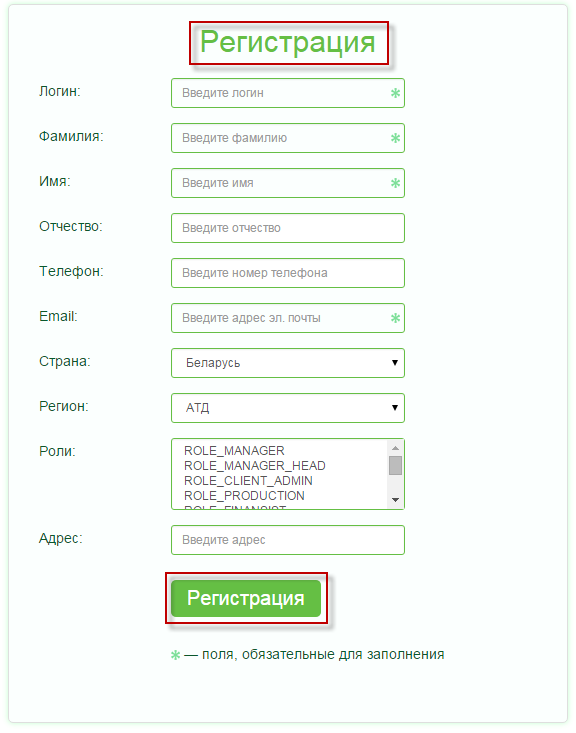 Описание функционала ролей
ROLE_CLIENT_ADMIN – выбор поставщика; приглашение и регистрация клиентов; расчёт, редактирование, продвижение заказов; добавление менеджеров; изменение скидок клиентов.
ROLE_MANAGER – выбор поставщика; приглашение и регистрация клиентов; расчёт, редактирование, продвижение заказов.
ROLE_PRODUCTION – расчёт, редактирование, продвижение заказов, доступ к производственным чертежам.
ROLE_EXCHANGE – расчёт, сохранение, продвижение заказов;  обмен данными с другими системами.